Themes of values education of the school
Values education
2015
2016
2017
2018
2019
???
Let’s build a harmonious society together through care and respect/ School-based theme
To Live a Healthy and Green Life/ School-based theme
Love and Care．From Self to Others/ School-based theme
Love Our Home and Clean Hong Kong/ School-based theme
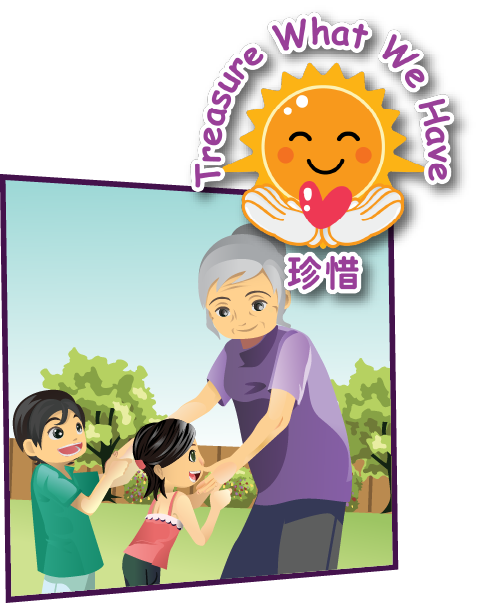 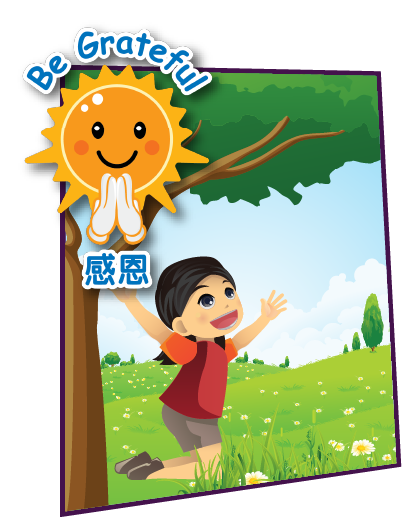 This year,
our school theme is …
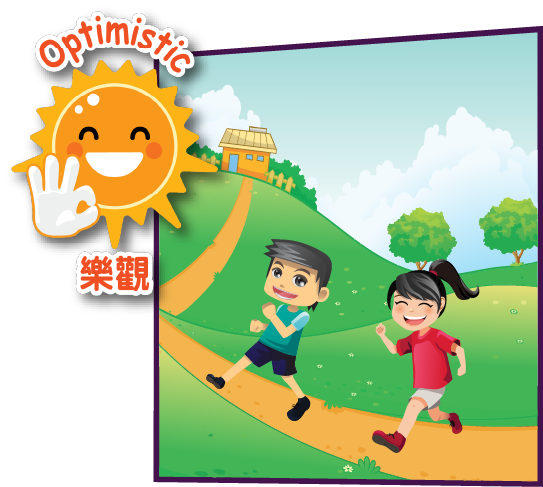 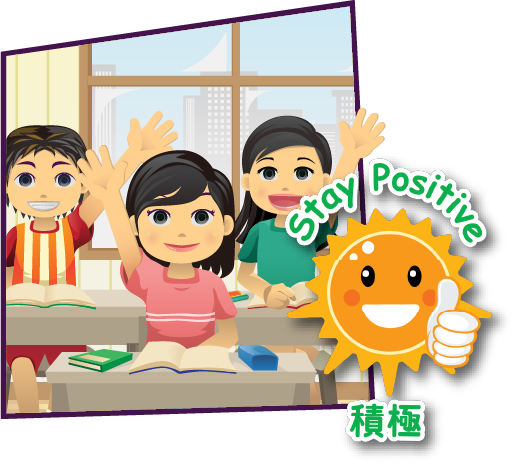 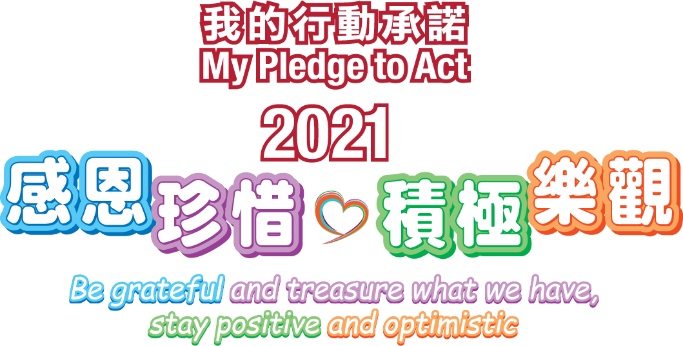 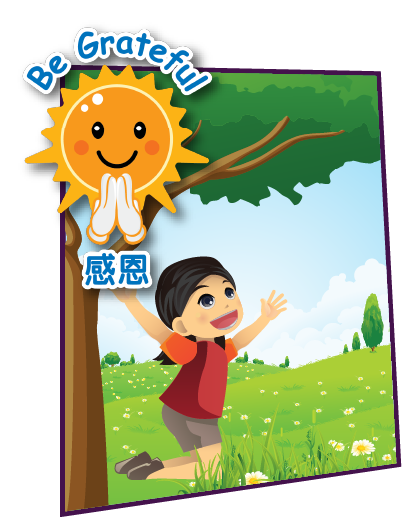 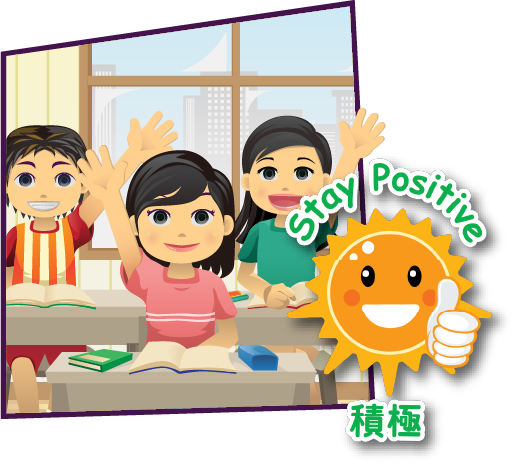 Gratitude, proactive
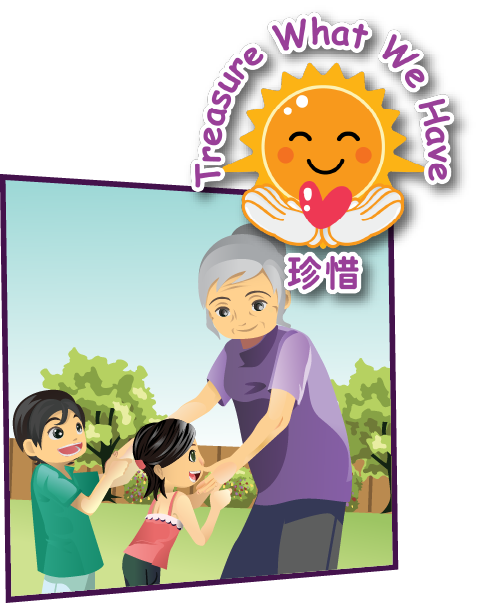 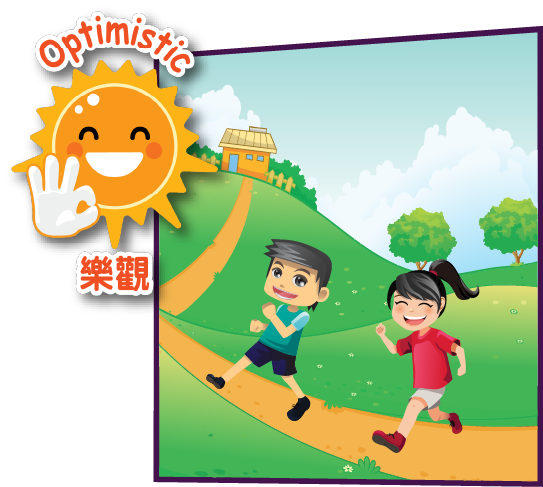 Cherish, optimistic
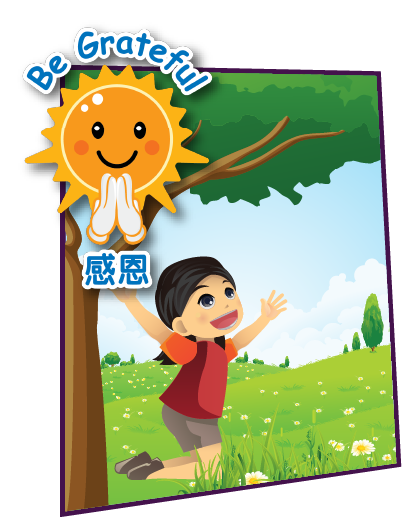 I express my gratitude to…
Photo sharing
試描述上圖情境，再說說為什麼要挑選這照片 ……
Three events I cherish …
Photo
Photo
Photo
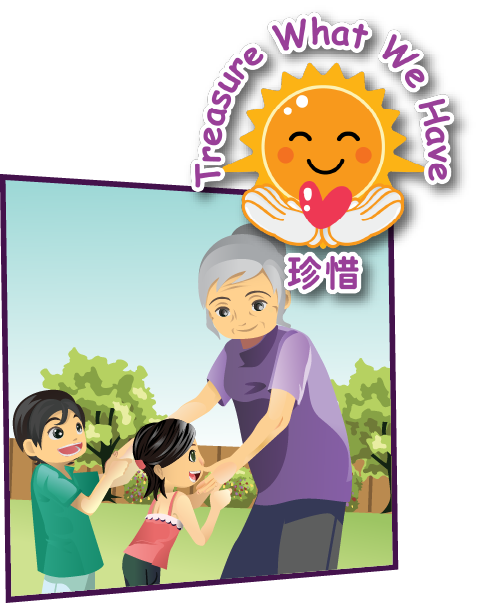 Social/ Environment
Family
School
E.g. …
E.g. …
E.g. …
I faced an event in the following process in a proactive manner
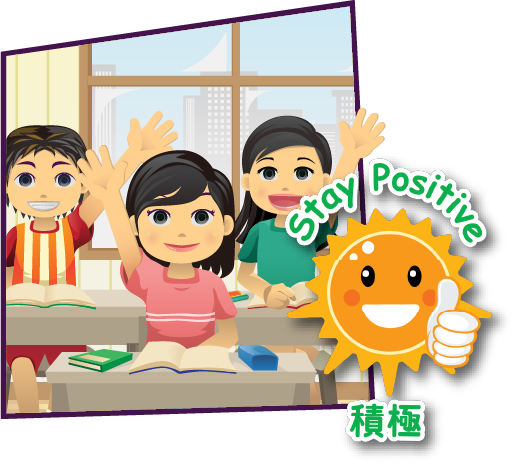 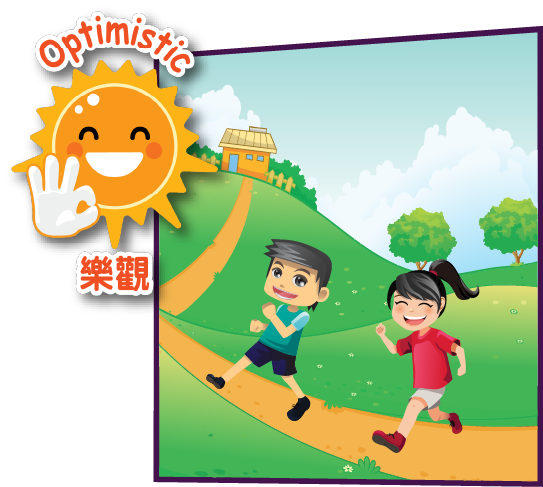 Three events I have to face in an optimistic manner
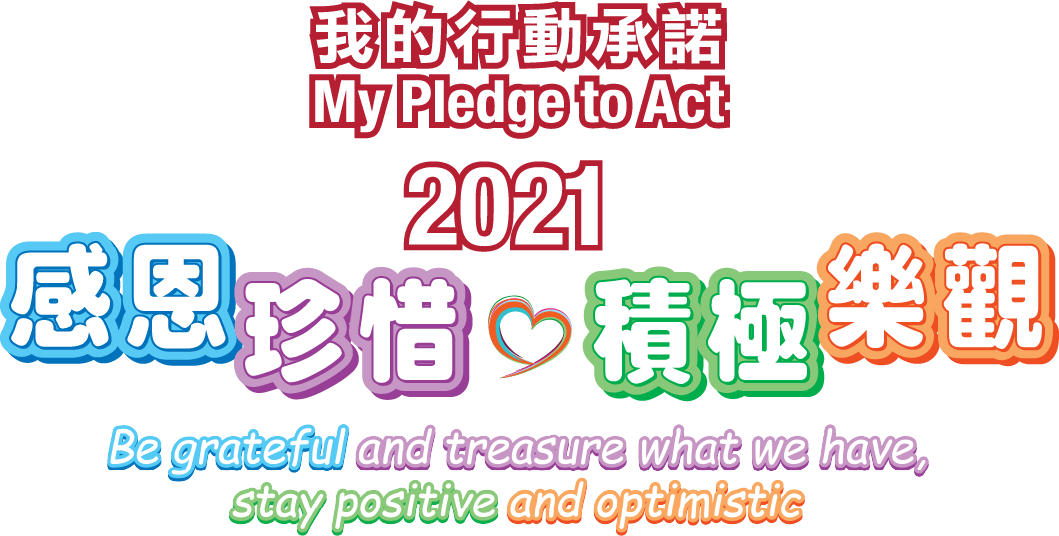 Thank you!